Викторина
«Знатоки русского языка»
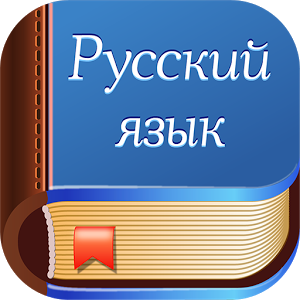 «Вопрос-ответ»
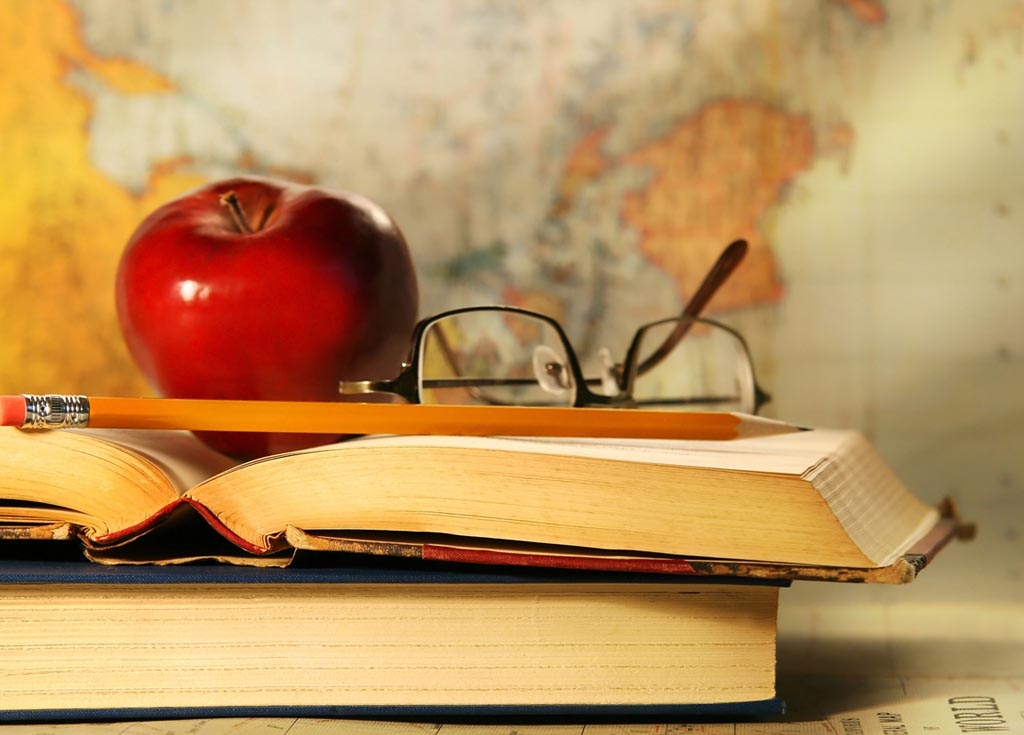 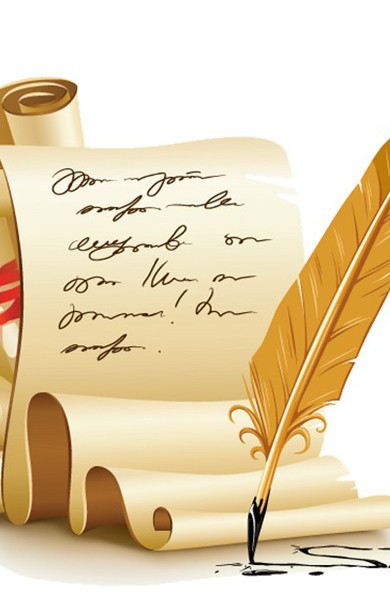 1.Кто был создателем первого славянского алфавита?
Ответ:
Кирилл и Мефодий
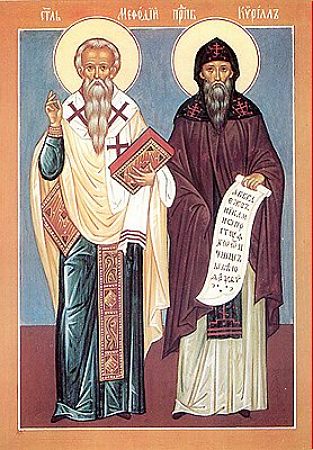 2.Как назывались первые
 славянские азбуки?
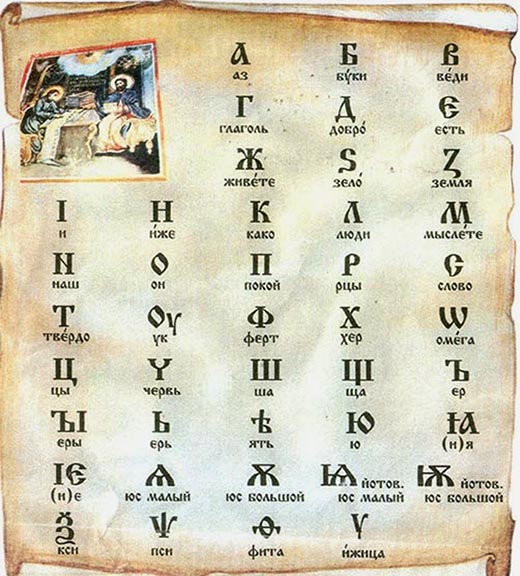 Ответ:
Кириллица и Глаголица
3.Какая часть речи самая немногочисленная – всего несколько десятков слов?
Ответ:
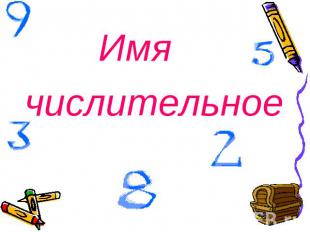 4.Какое слово русского языка является самым употребительным? Оно также – безусловный лидер по количеству связанных с ним орфографических ошибок.
Ответ:
Частица
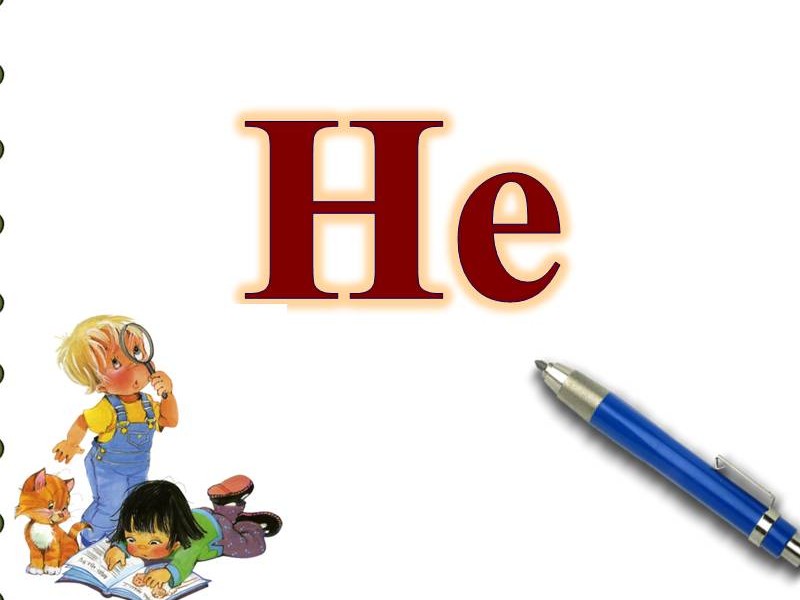 5.Могут ли слова существовать вне речи, вне предложений?
Ответ:
Да, в словарях и учебных пособиях
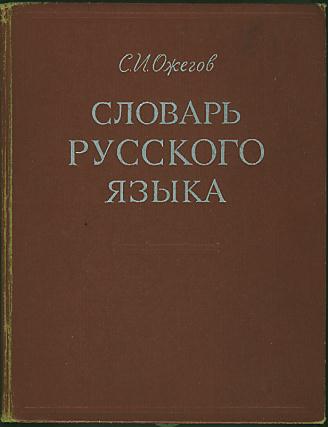 6.Как называется искусство красивого письма?
Ответ:
Каллиграфия
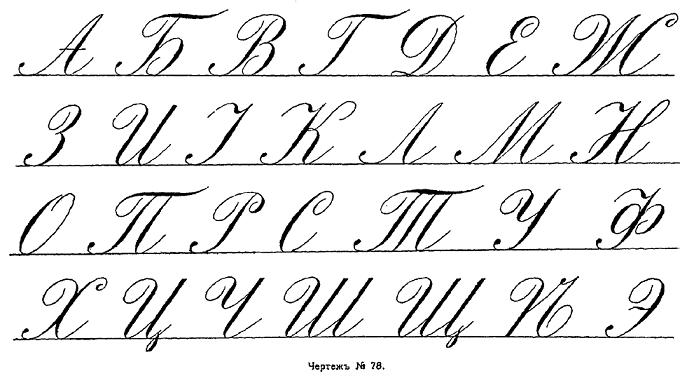 7.Как называется искусство быстрого, сокращенного письма?
Ответ:
Стенография
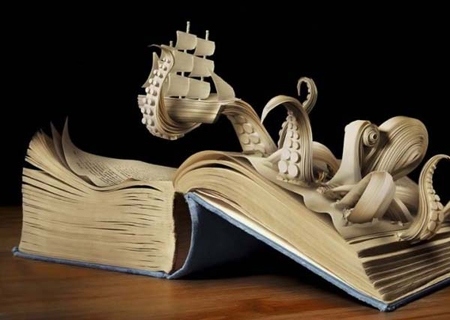 «Вспомни 
        правило!»
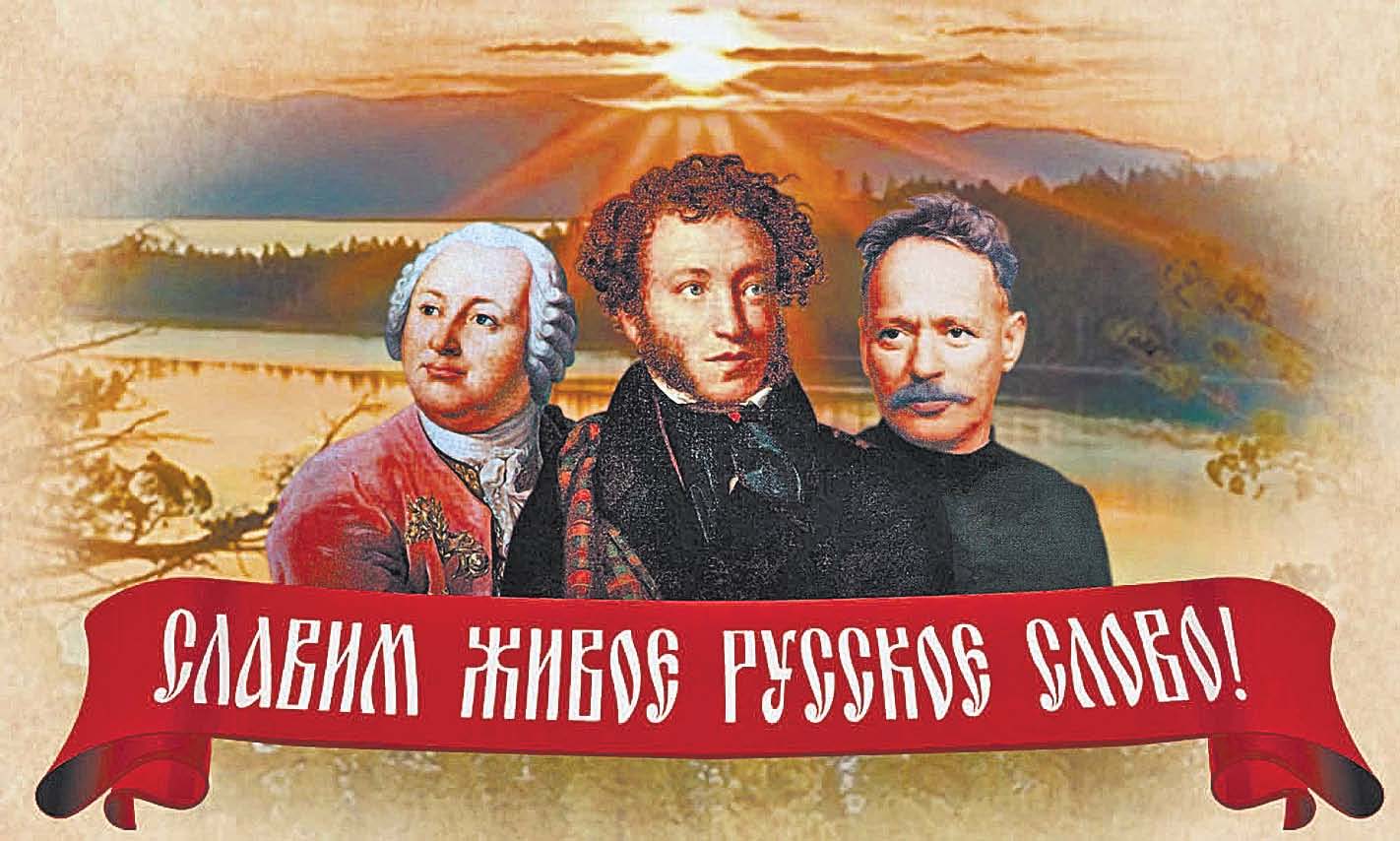 Вопрос
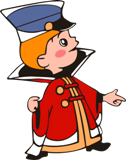 Дайте определение имени существительного.
Ответ
Имя существительное – часть речи, которая обозначает предмет и отвечает на вопрос кто? Или что?
Вопрос
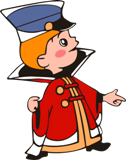 Дайте определение имени прилагательного.
Ответ
Имя прилагательное-часть речи, 
которая обозначает признак предмета и отвечает на вопросы
Какой? Чей?
Вопрос
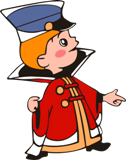 Наречие – это?
Ответ
Наречие - это неизменяемая часть речи, которая обозначает 
признак действия, признак другого признака,   реже признак предмета.  Отвечает на вопросы 
где?», «когда?», «куда?», «откуда?», «почему?», «зачем?», «как?
Вопрос
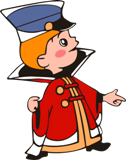 Глагол – это?
Ответ
Самостоятельная часть речи, которая обозначает 
состояние или действие 
предмета и отвечает на вопросы что делать? что сделать?
Вопрос
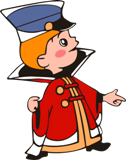 Имя числительное – это?
Ответ
Имя числительное — это самостоятельная часть речи, 
которая обозначает число, 
количество и порядок предметов. 
Отвечает на вопросы: сколько? который?
Вопрос
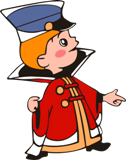 Местоимение – это?
Ответ
Местоиме́ние — часть речи, которая указывает на предметы,
 признаки, количество, но не называет их. 
К местоимению можно задать вопросы: кто? что? (я, он, мы); какой? чей? 
(этот, наш); как? где? когда? (так, там, тогда) и др.
Вопрос
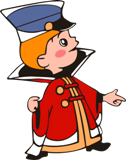 Причастие – это?
Ответ
Причастие - особая форма глагола, 
которая обозначает признак предмета по действию 
и отвечает на вопросы какой? какая? какое? какие?
Конкурс «Грамотей»
Придумайте слова на каждую букву слова «яблочки». 
Сколько букв в сумме окажется в словах (более длинные слова), тот получает столько баллов.
Собери пословицу
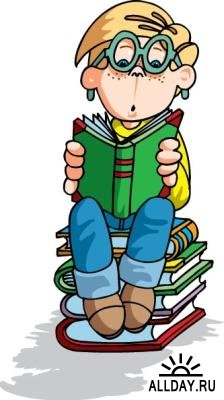 без
не
ско
Без русского языка не сколотишь и сапога.
са
тишь
по
зы
го
га
я
и
рус
ло
ка
ско
Соедините фразеологическое.
1. Не ударить в грязь лицом.2. Держать себя в руках.3. Мелькнуть, как молния.4. Игра не стоит свеч.5. Стрелять без промаха.6. Во что бы то ни стало.7. Не находить себе места.8. Вешать голову. 



                                    А. Занятие, которое себя не оправдывает.
                                 Б. Обязательно.                            В. Очень быстро.                            Г. Точно в цель.                            Д. Сохранять самообладание.                            Е. Показать себя с лучшей стороны.                            Ж. Быть в состоянии большого волнения.                            З. Огорчаться.
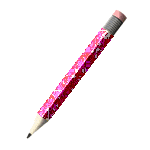 Проверка
1-Е
2-Д
3-В
4-А
5-Г
6-Б
7-Ж
8-З
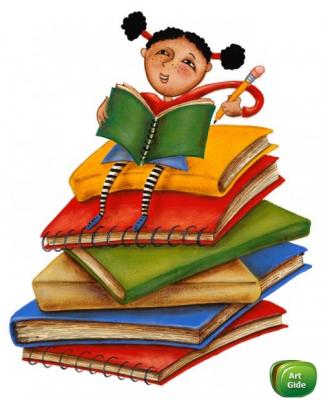 Что объединяет следующие существительные?
1.Тбилиси, Дели, Токио, кофе.
	2. Уссури, Нейси , Миссисипи, По.
	3.Онтарио, пальто, какао, пенсне.
Ответы:
Все эти слова –несклоняемые существительные.
Они сгруппированы по родам: 
1 -  существительные мужского рода;
2 -  женского рода;
3-   среднего рода.
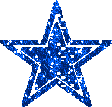 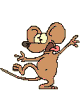 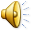 «СЧАСТЛИВЫЙ СЛУЧАЙ»
Определите лексическое значение диалектизма. Что это такое?
1. ноговицы
2. издёвленок
3. хлопанцы
4. шмыгало
5. провинка
6. седмица
7. рех
8. подлокотник
Ответы:
1. ноговицы - носки
2. издевленок - шутник
3. хлопанцы - шлепанцы
4. шмыгало- подвижный человек
5. провинка -ошибка
6. седмица - неделя
7. рех – дыра, отверстие, прореха
8. подлокотник - помощник
В каком из слов нет окончания?
1. степной
2. стеной
3. герой
4. долой
5. второй
Ответы на задание:
1. степной (-ой)
2. стеной – (-ой)
3. герой – (нулевое)
4. долой – (нет окончания, это наречие)
5. второй – (-ой)
Как правильно обратиться к человеку в Испании?
1) пан
2) сеньор
 3) месье
 4) мистер
5) дон
Ответ:
ДОН
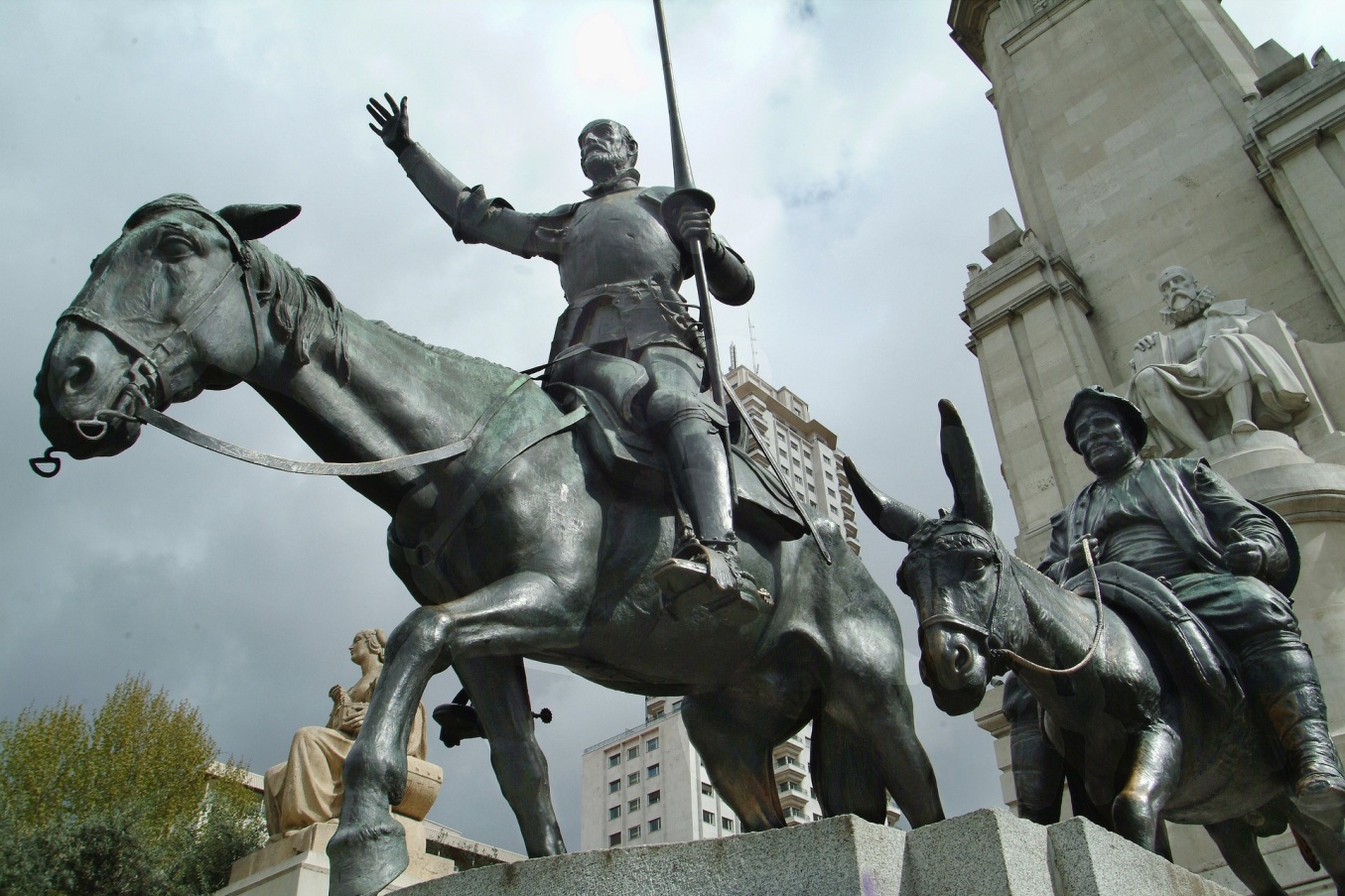 «Вспомним детство»
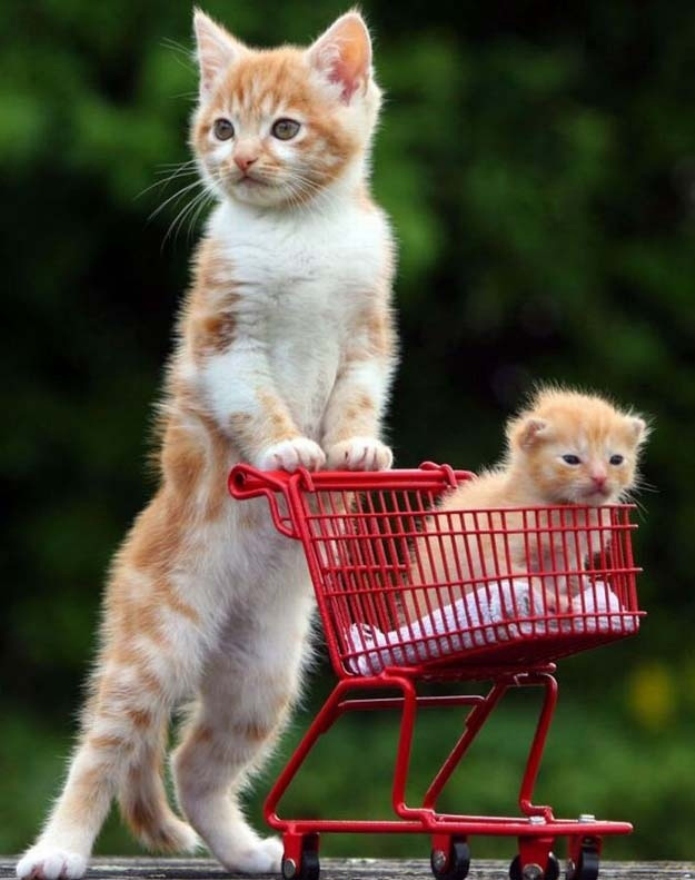 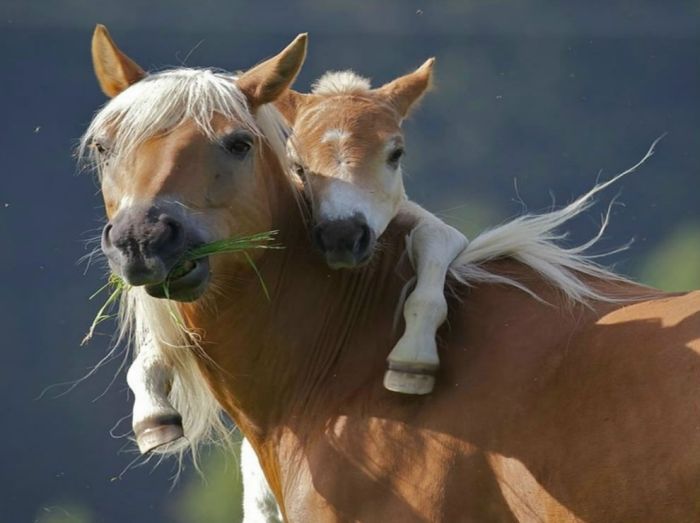 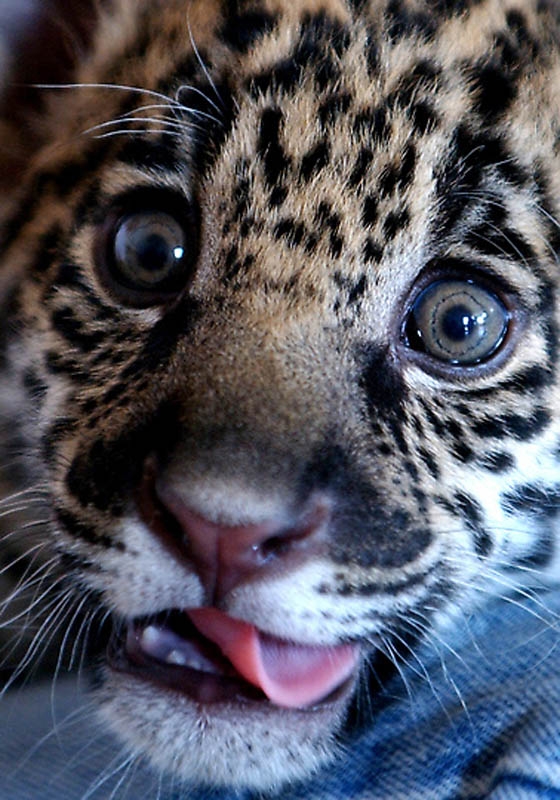 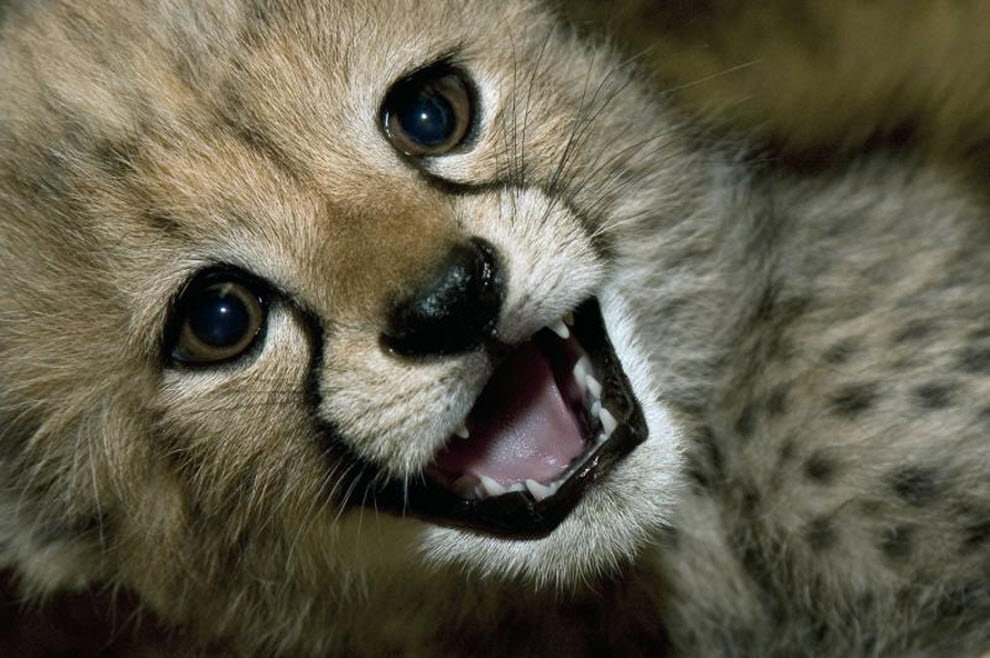 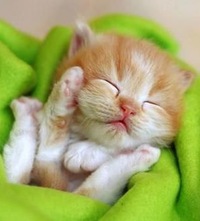 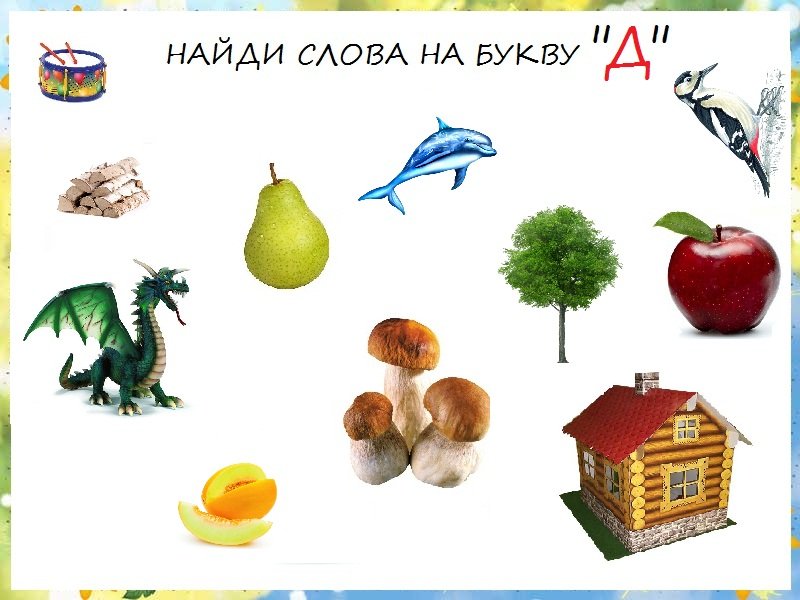 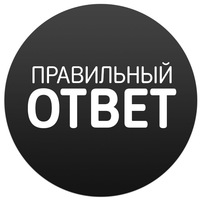 1.Дрова
2.Дракон
3.Дерево
4.Дыня
5.Дом
6.Дятел
7.Дельфин
Шарады
         Незнайки
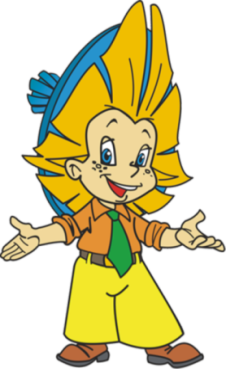 ПРИМЕР ШАРАДЫ
Начало деревом зовётся,
конец – читатели мои.
А в книге целое найдётся,
 ведь в каждой строчке есть они.
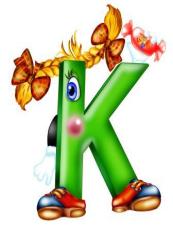 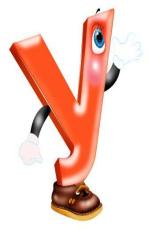 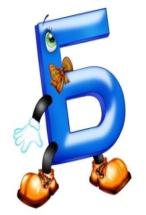 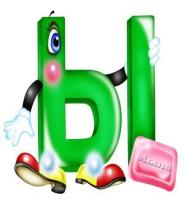 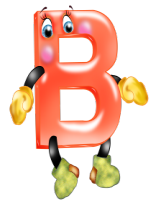 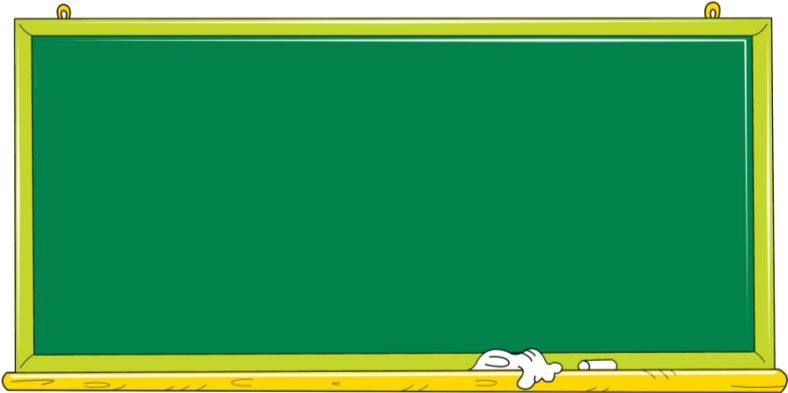 Отгадайте шарады
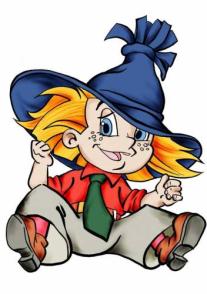 Первый слог – местоименье,
второй – крик лягушек летом.
А из целого получим
мы для Золушки карету.
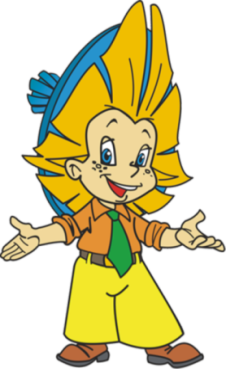 ТЫ
КВА
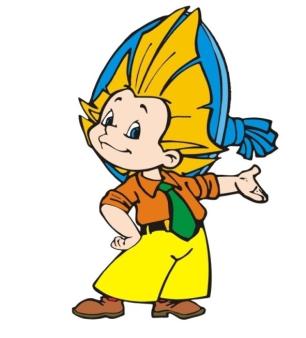 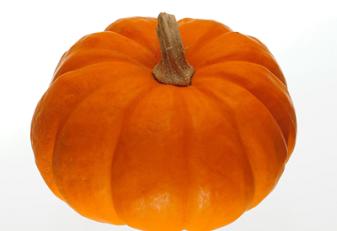 Корова вам подскажет первый слог,
смеясь, легко отыщете другой.
А целое садится нагло на пирог
и чешет крылья заднею ногой.
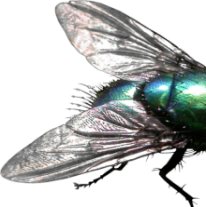 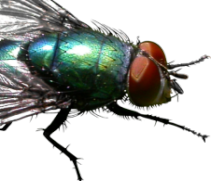 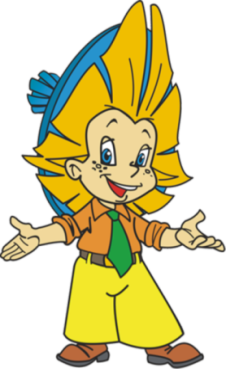 ХА
МУ
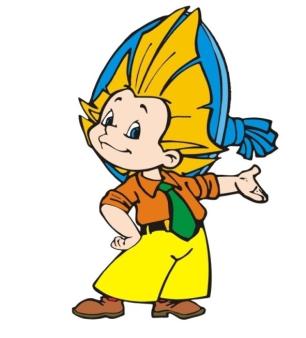 Первая часть – так мы кошку зовём,
когда ищем или еду ей даём.
Вторую часть без всяких сомнений
ставят все люди в конце предложений.
   Целое все вы макаете в краску,
Если в альбоме рисуете сказку.
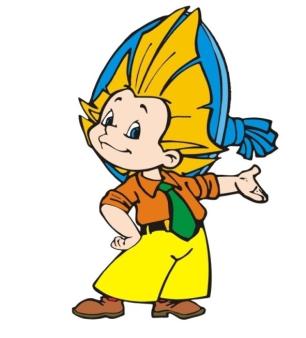 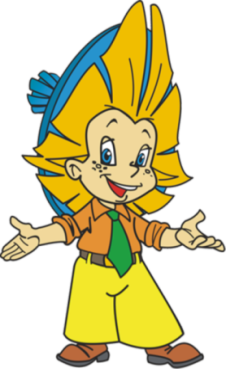 КИС
ТОЧКА
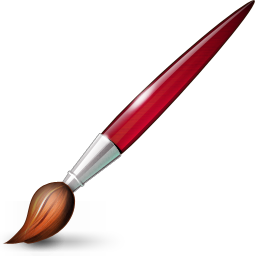 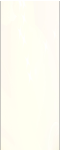 Слог первый слова – нота,
вторая часть – оленя украшение. 
А вместе – место оживлённого движения.
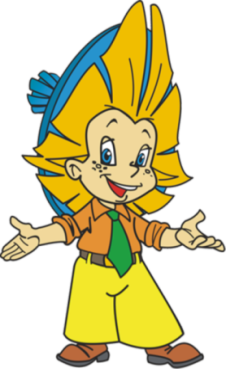 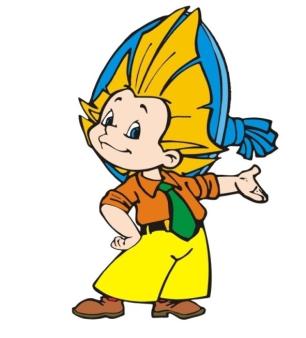 ДО
РОГА
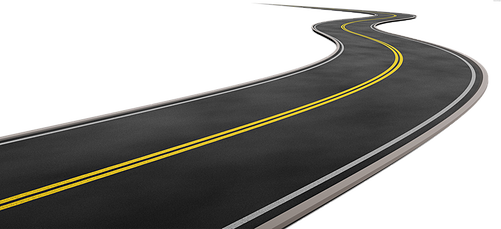 Начало слова – голос птицы, 
конец его – на дне пруда. 
       А в галерее целое 
    найдёте без труда.
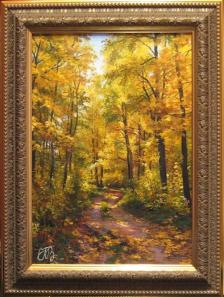 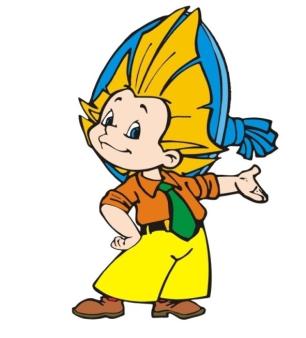 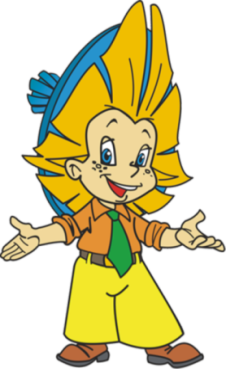 КАР
ТИНА
Мой первый слог – это предлог, корабли – второй и третий слог.
А вот без целого, друзья,
нам всем ни есть, ни пить нельзя.
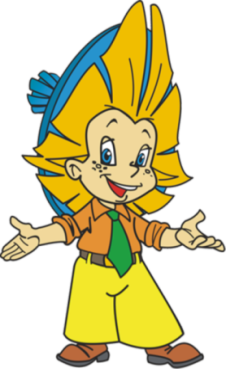 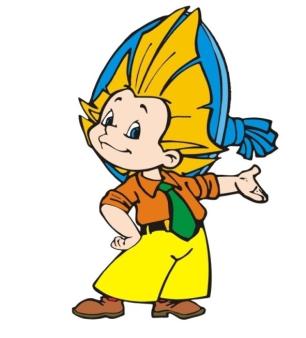 ПО
СУДА
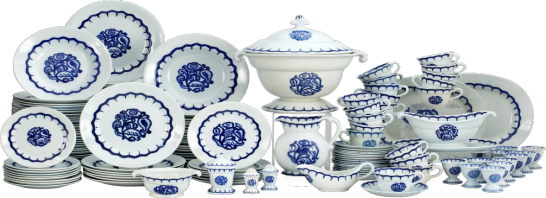 Мой первый слог ищите 
                                   в нотах смело,
  а имя женское – мой слог второй.
  Меня тянуть не стоит в целом,
   хоть тянет кое-кто порой.
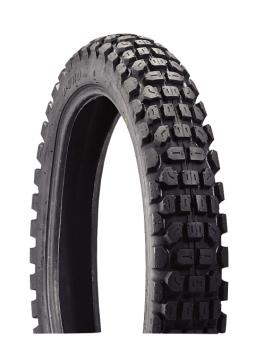 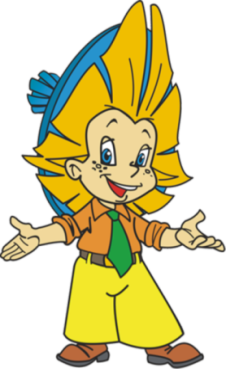 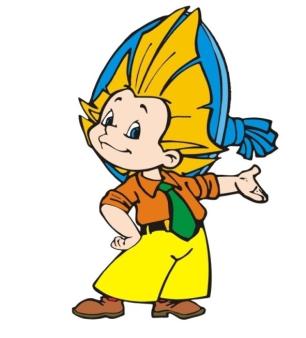 РЕ
ЗИНА
Спасибо за участие!
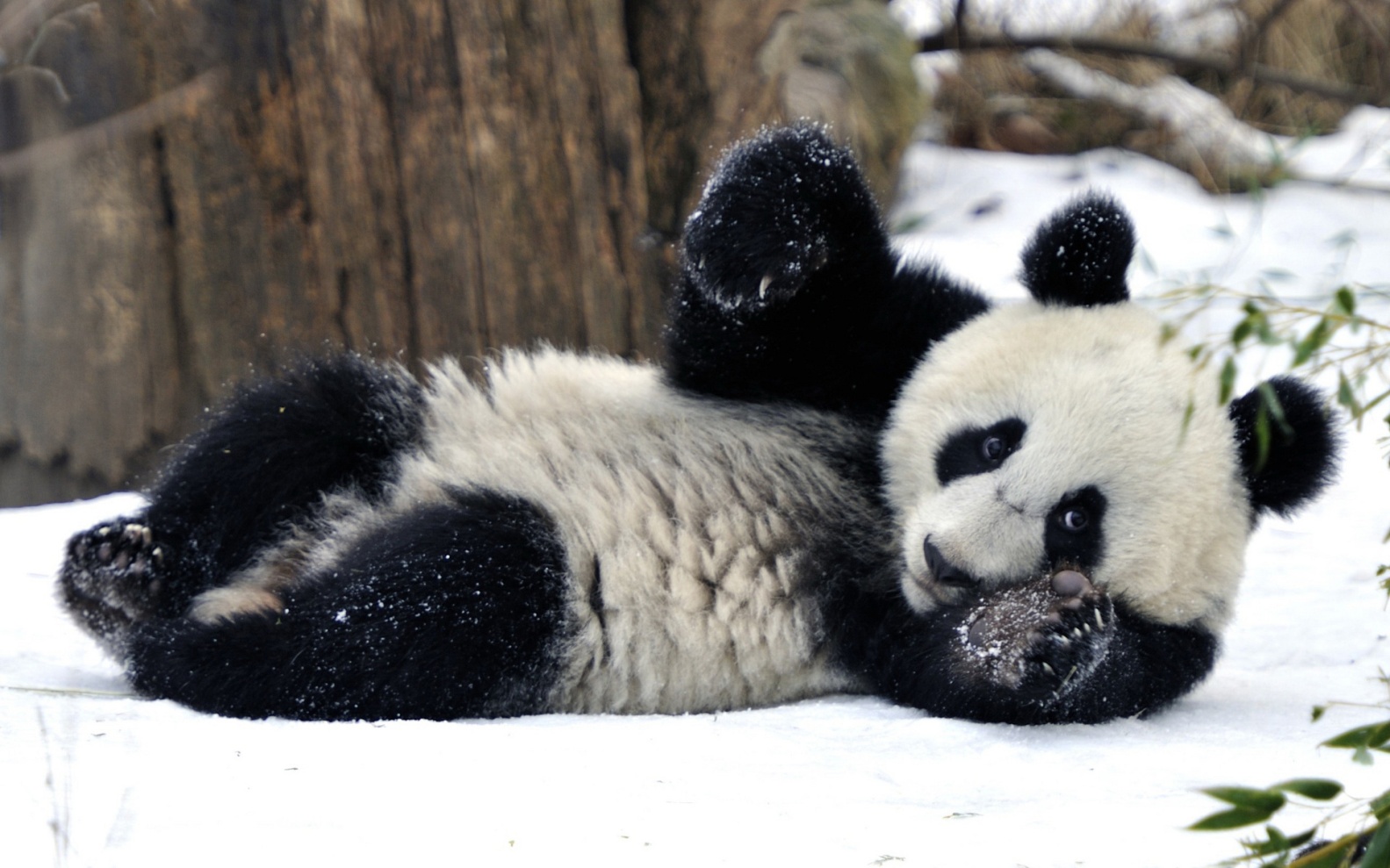